1
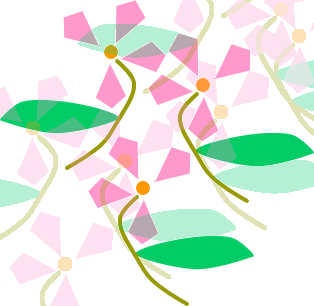 Creativity
Catchphrase or Headline
2019/9/10
2
2019/9/10